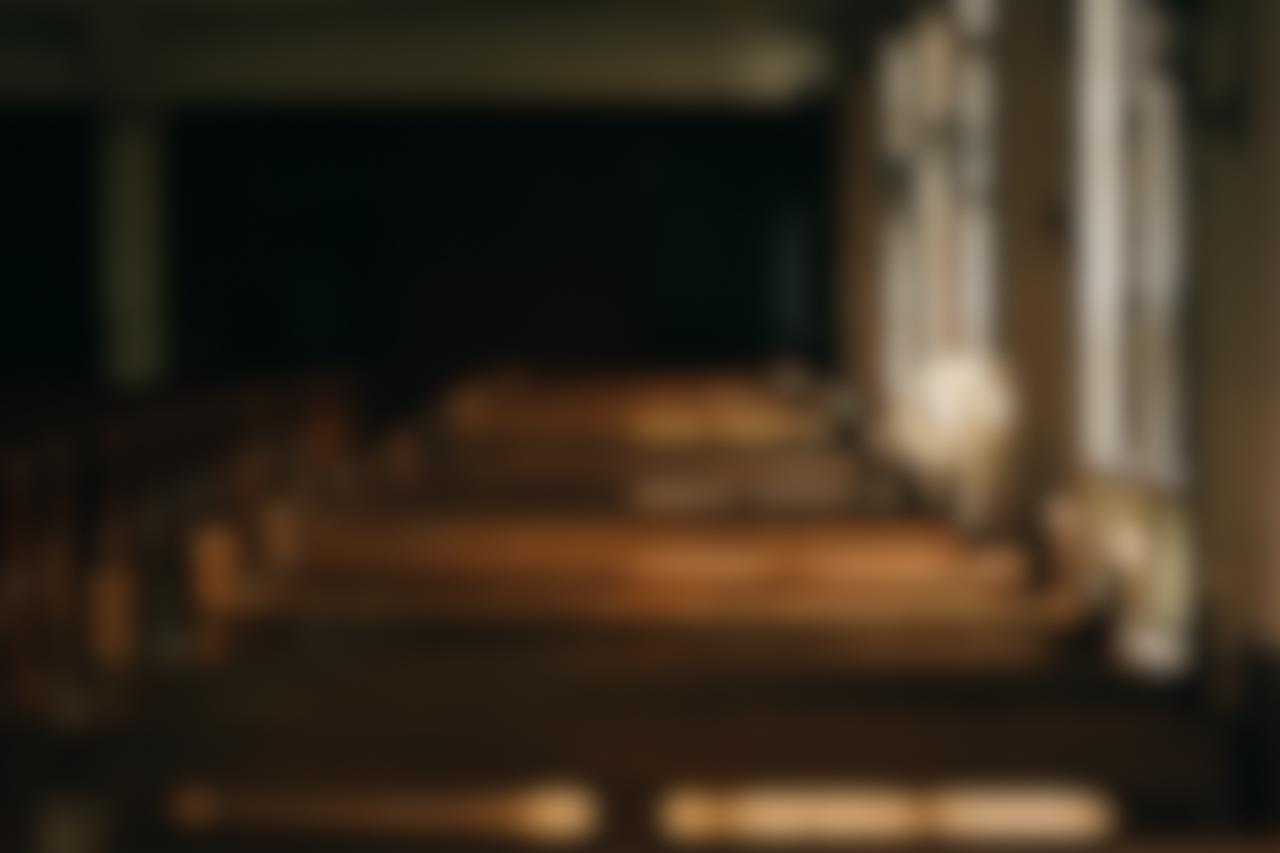 Adipiscing elit, sed diam nonummy nibh euismod tincidunt ut laoreet
churchnameexample.com
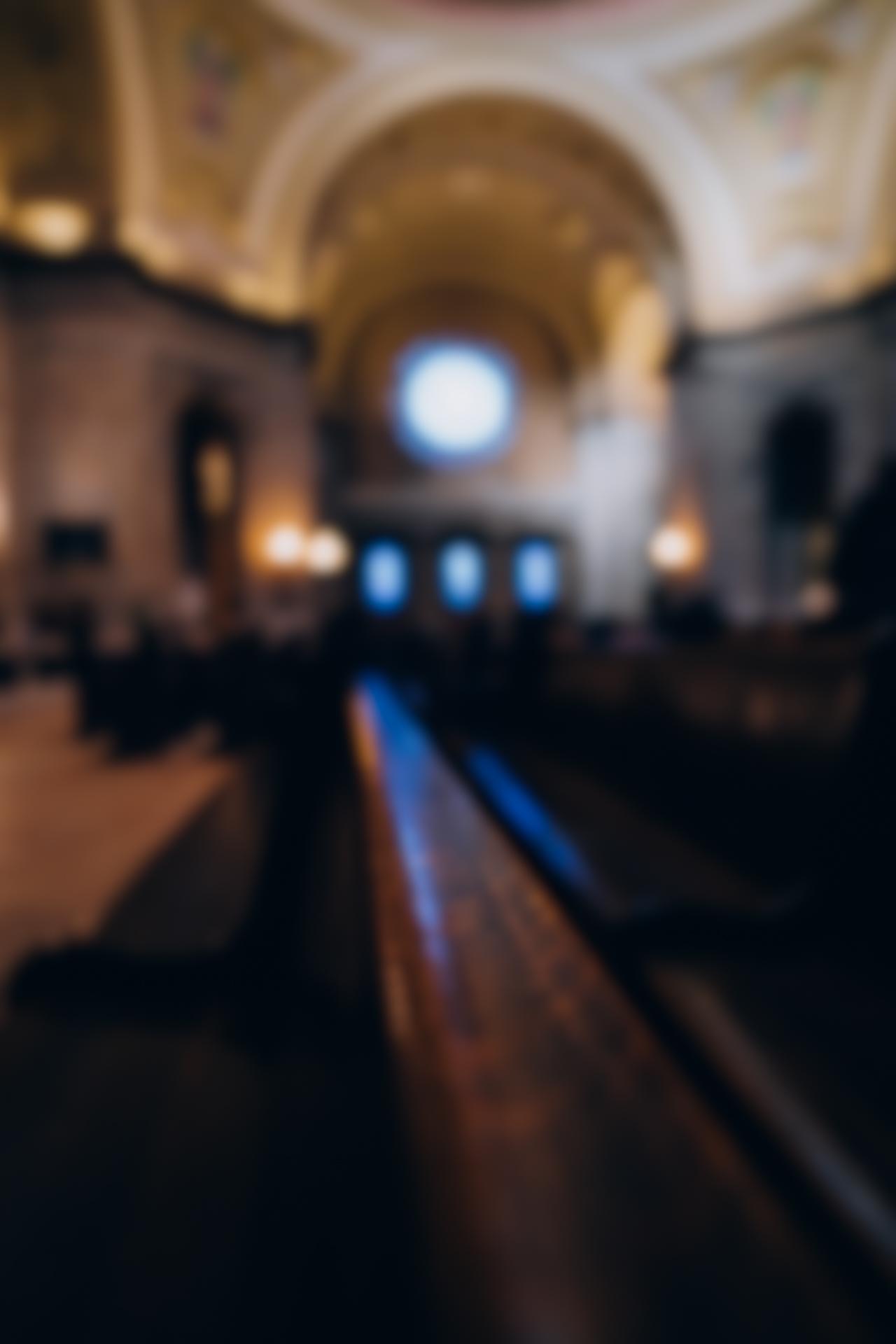 Pastor Elliott Walker
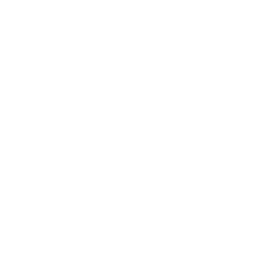 CHURCH OF HOPE
Adipiscing elit, sed diam nonummy nibh euismod tincidunt ut laoreet
CHURCH OF
HOPE
Address: 5703 Rippin Crescent Apt. 85, New Tremaine
Tel: +1 012-345-6789, Fax:+1 012-345-6789
E-mail: example@mail, comexample.com